Провоцирует различные деформации опорно-двигательного аппарата
Варус
Вальгус
Плоскостопие
И др.
Раннее выставление ребенка на ноги и ранняя ходьба
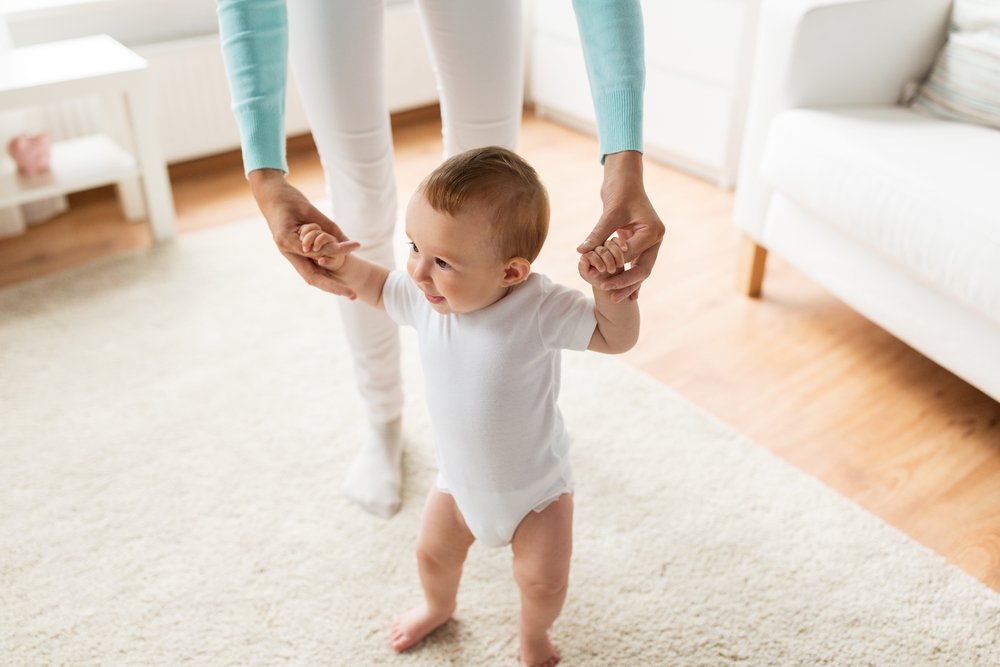 Ползанье по-пластунски
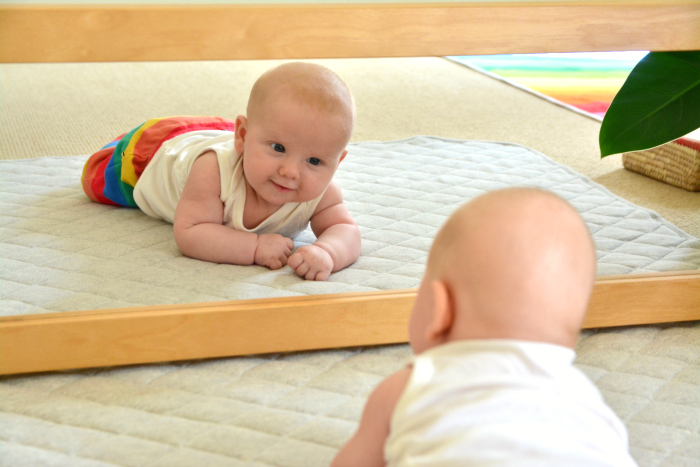 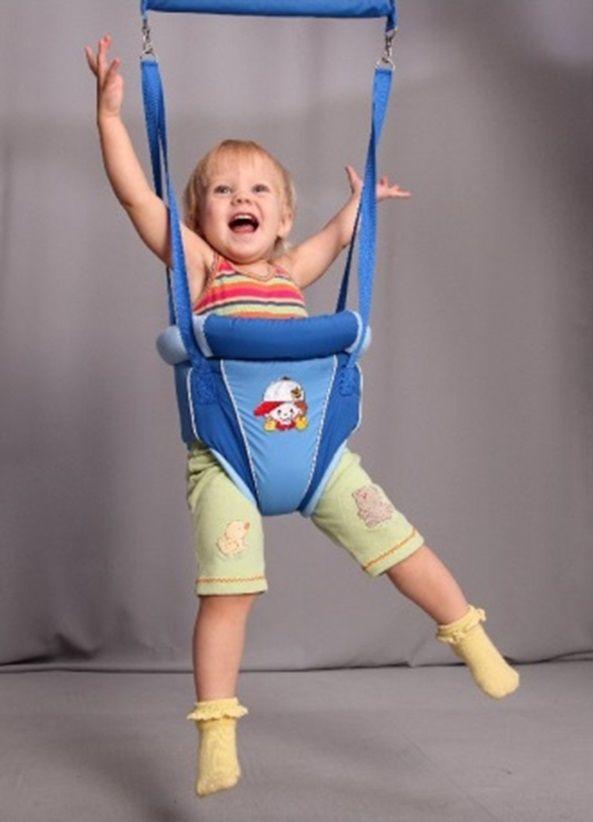 Прыгунки
Ходунки
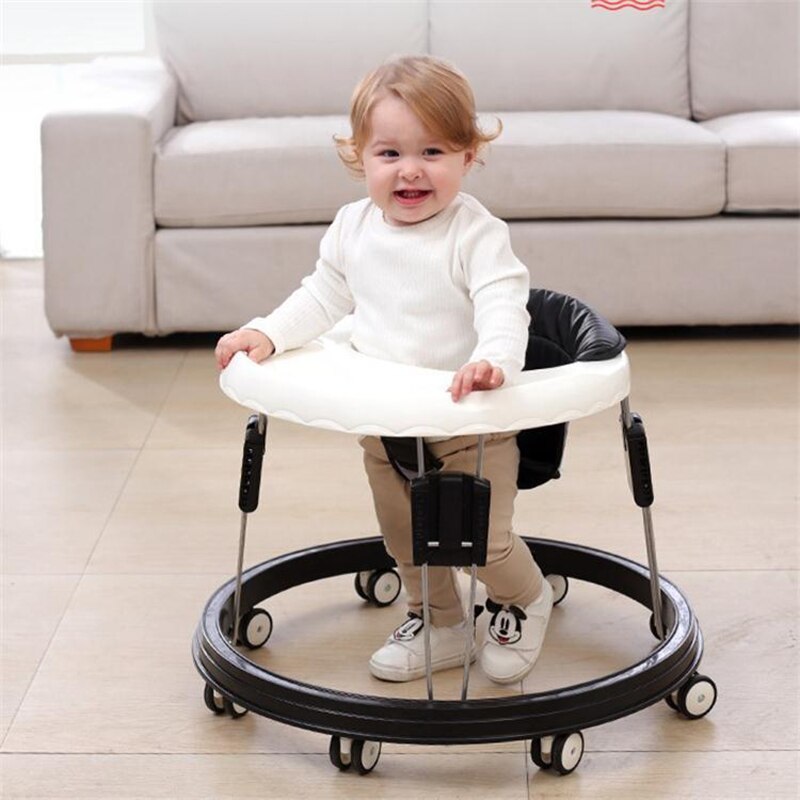 Самокат
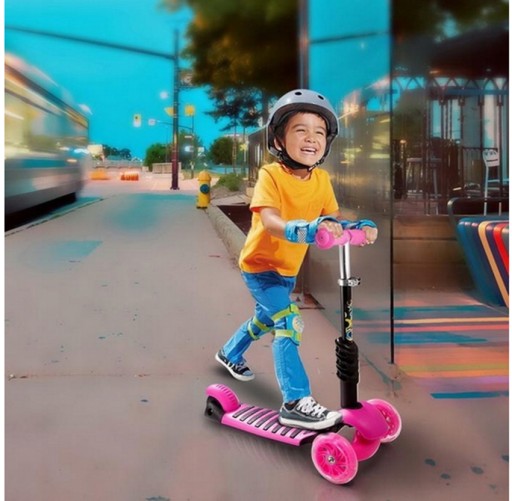 Машинки-толокары
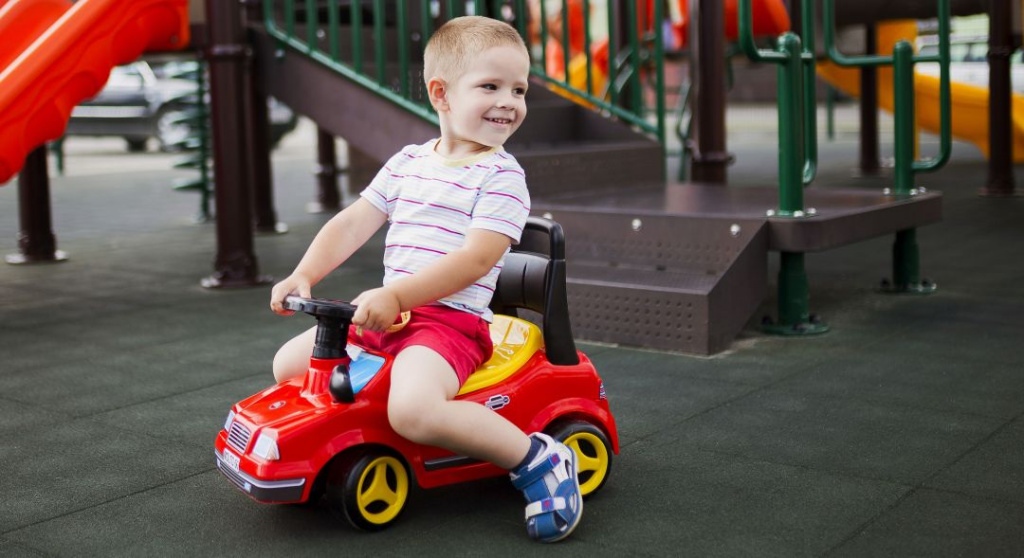